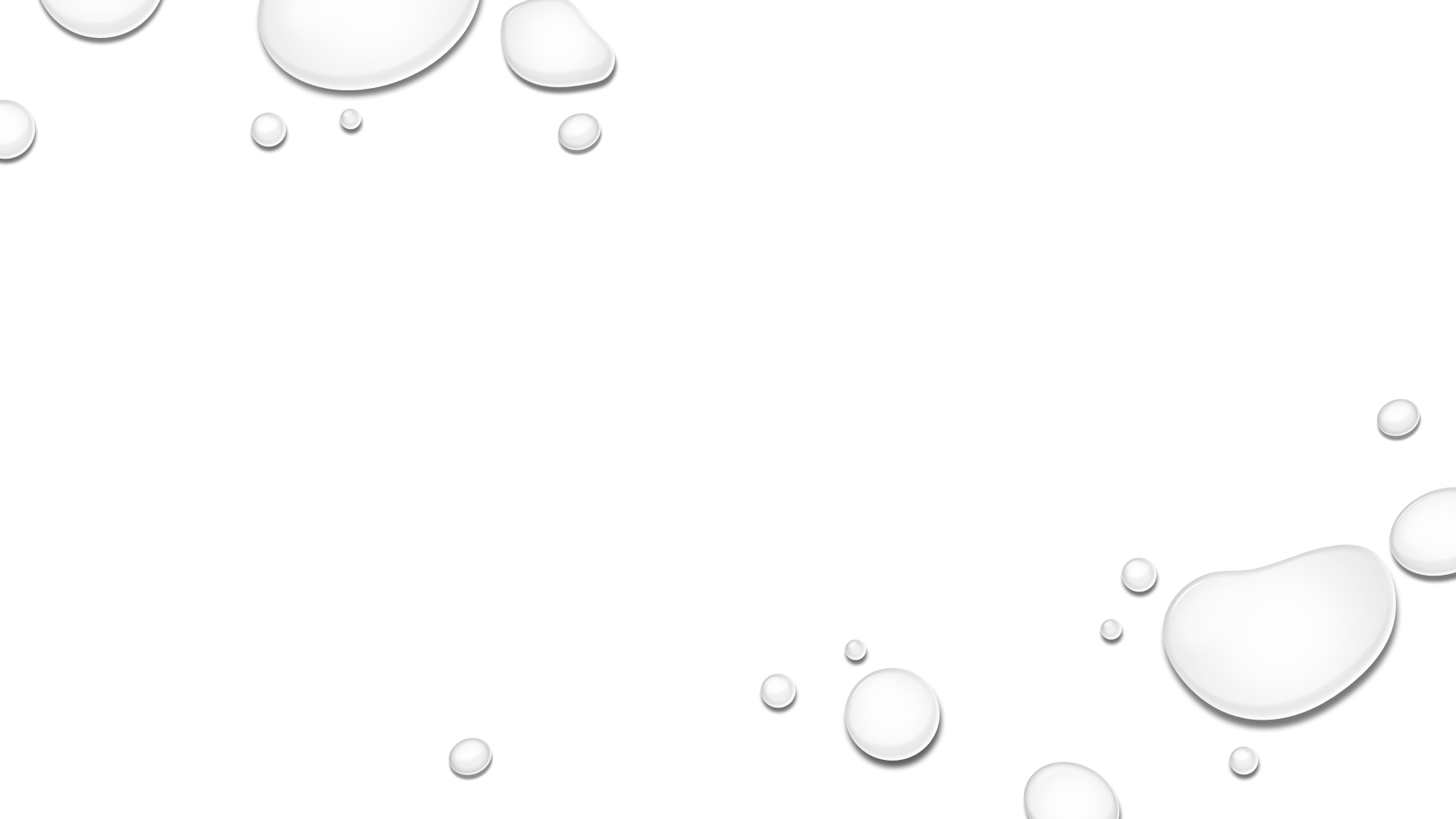 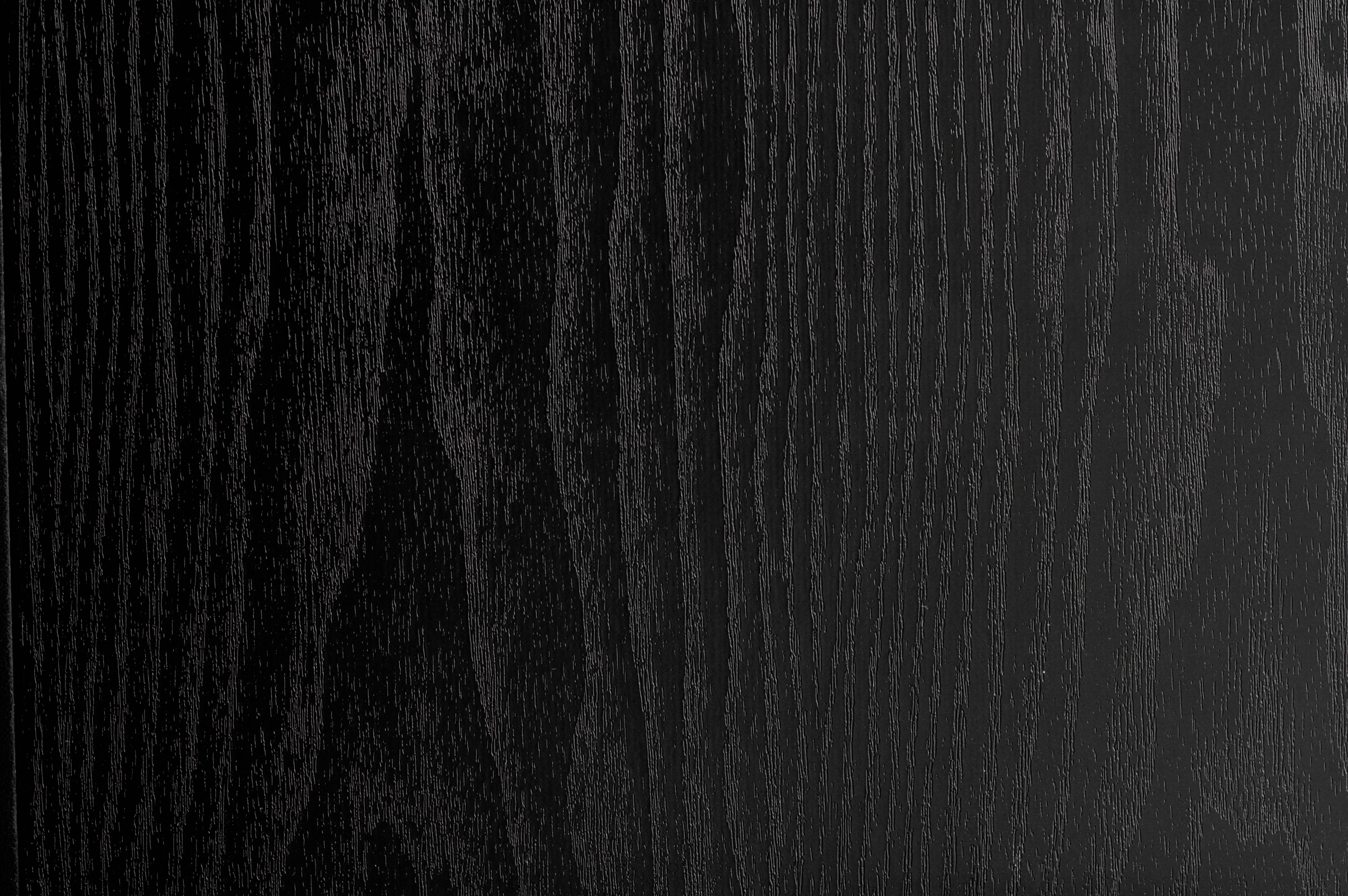 DEWAN PERWAKILAN RAKYATREPUBLIK INDONESIA
ANDRIAS DARMAYADI, PH.D
SISTEM POLITIK INDONESIA
DPR ADALAH salah satu lembaga tinggi negara dalam sistem ketatanegaraan Indonesia yang merupakan lembaga perwakilan rakyat. 
DPR terdiri atas anggota partai politik peserta pemilihan umum yang dipilih melalui pemilihan umum
DPR DALAM STRUKTUR POLITIK INDONESIA ADALAH MAJELIS RENDAH
Berdasarkan konstitusi Republik Indonesia (UUD 1945), Dewan Perwakilan Rakyat diwajibkan untuk melaksanakan tiga fungsi: Legislasi, Anggaran, dan Pengawasan. Ketiga fungsi tersebut dijalankan dalam kerangka representasi rakyat
FUNGSI DPR
Legislasi : Fungsi Legislasi dilaksanakan untuk membentuk undang-undang bersama presiden saja 
Anggaran : Fungsi anggaran dilaksanakan untuk membahas dan memberikan persetujuan atau tidak memberikan persetujuan terhadap rancangan undang-undang tentang APBN yang diajukan oleh Presiden. 
Pengawasan : Fungsi pengawasan dilaksanakan melalui pengawasan atas pelaksanaan undang-undang dan APBN.
WEWENANG DPR
Terkait dengan fungsi legislasi, DPR memiliki tugas dan wewenang :
Menyusun Program Legislasi Nasional (Prolegnas)
Menyusun dan membahas Rancangan Undang-Undang (RUU)
Menerima RUU yang diajukan oleh DPD (terkait otonomi daerah; hubungan pusat dan daerah; pembentukan, pemekaran dan penggabungan daerah; pengelolaan SDA dan SDE lainnya; serta perimbangan keuangan pusat dan daerah)
Membahas RUU yang diusulkan oleh Presiden ataupun DPD
Menetapkan UU bersama dengan Presiden
Menyetujui atau tidak menyetujui peraturan pemerintah pengganti UU (yang diajukan Presiden) untuk ditetapkan menjadi UU
WEWENANG DPR
Terkait dengan fungsi anggaran, DPR memiliki tugas dan wewenang:
Memberikan persetujuan atas RUU tentang APBN (yang diajukan Presiden)
Memperhatikan pertimbangan DPD atas RUU tentang APBN dan RUU terkait pajak, pendidikan dan agama
Menindaklanjuti hasil pemeriksaan atas pengelolaan dan tanggung jawab keuangan negara yang disampaikan oleh BPK
Memberikan persetujuan terhadap pemindahtanganan aset negara maupun terhadap perjanjian yang berdampak luas bagi kehidupan rakyat yang terkait dengan beban keuangan negara
WEWENANG DPR
Terkait dengan fungsi pengawasan, DPR memiliki tugas dan wewenang:
Melakukan pengawasan terhadap pelaksanaan UU, APBN dan kebijakan pemerintah
Membahas dan menindaklanjuti hasil pengawasan yang disampaikan oleh DPD (terkait pelaksanaan UU mengenai otonomi daerah, pembentukan, pemekaran dan penggabungan daerah, pengelolaan SDA dan SDE lainnya, pelaksanaan APBN, pajak, pendidikan dan agama)
WEWENANG DPR
Tugas dan wewenang DPR lainnya, antara lain:
Menyerap, menghimpun, menampung dan menindaklanjuti aspirasi rakyat
Memberikan persetujuan kepada Presiden untuk: (1) menyatakan perang ataupun membuat perdamaian dengan Negara lain; (2) mengangkat dan memberhentikan anggota Komisi Yudisial.
Memberikan pertimbangan kepada Presiden dalam hal: (1) pemberian amnesti dan abolisi; (2) mengangkat duta besar dan menerima penempatan duta besar lain
Memilih Anggota BPK dengan memperhatikan pertimbangan DPD
Memberikan persetujuan kepada Komisi Yudisial terkait calon hakim agung yang akan ditetapkan menjadi hakim agung oleh Presiden
Memilih 3 (tiga) orang hakim konstitusi untuk selanjutnya diajukan ke Presiden
HAK DPR
Hak interpelasi : Hak interpelasi adalah hak DPR untuk meminta keterangan kepada Pemerintah mengenai kebijakan Pemerintah yang penting dan strategis serta berdampak luas pada kehidupan bermasyarakat, berbangsa, dan bernegara. 
Hak angket : Hak angket adalah hak DPR menjelaskan pelaksanaan suatu undang-undang dan/atau kebijakan Pemerintah yang berkaitan dengan hal penting, strategis, dan berdampak luas pada kehidupan bermasyarakat, berbangsa, dan bernegara yang diduga bertentangan dengan peraturan perundang-undangan. 
Hak imunitas : Hak imunitas adalah kekebalan hukum dimana setiap anggota DPR tidak dapat dituntut di hadapan dan di luar pengadilan karena pernyataan, pertanyaan/pendapat yang dikemukakan secara lisan ataupun tertulis dalam rapat-rapat DPR, sepanjang tidak bertentangan dengan Peraturan Tata Tertib dan kode etik.
HAK DPR
Hak menyatakan pendapat : 
Hak menyatakan pendapat adalah hak DPR untuk menyatakan pendapat atas: 
Kebijakan Pemerintah atau mengenai kejadian luar biasa yang terjadi di tanah air atau di dunia internasional
Tindak lanjut pelaksanaan hak interpelasi dan hak angket
Dugaan bahwa Presiden dan/atau Wakil Presiden melakukan pelanggaran hukum baik berupa pengkhianatan terhadap negara, korupsi, penyuapan, tindak pidana berat lainnya, maupun perbuatan tercela, dan/atau Presiden dan/atau Wakil Presiden tidak lagi memenuhi syarat sebagai Presiden dan/atau Wakil Presiden.
ALAT KELENGKAPAN DPR
Pimpinan
Pimpinan DPR terdiri atas 1 (satu) orang ketua dan 4 (empat) orang wakil ketua yang berasal dari partai politik berdasarkan urutan perolehan kursi terbanyak di DPR. 
Ketua DPR ialah anggota DPR yang berasal dari partai politik yang memperoleh kursi terbanyak pertama di DPR. 
Wakil Ketua DPR ialah anggota DPR yang berasal dari partai politik yang memperoleh kursi terbanyak kedua, ketiga, keempat, dan kelima. 
Dalam hal terdapat lebih dari 1 (satu) partai politik yang memperoleh kursi terbanyak sama, ketua dan wakil ketua ditentukan berdasarkan urutan hasil perolehan suara terbanyak dalam pemilihan umum. 
Dalam hal terdapat lebih dari 1 (satu) partai politik yang memperoleh suara sama, ketua dan wakil ketua ditentukan berdasarkan persebaran perolehan suara
ALAT KELENGKAPAN DPR
Badan Musyawarah
Badan Musyawarah (disingkat Bamus) dibentuk oleh DPR dan merupakan alat kelengkapan DPR yang bersifat tetap. 
DPR menetapkan susunan dan keanggotaan Badan Musyawarah pada permulaan masa keanggotaan DPR dan permulaan tahun sidang. 
Anggota Badan Musyawarah berjumlah paling banyak 1/10 (satu persepuluh) dari jumlah anggota DPR berdasarkan perimbangan jumlah anggota tiap-tiap fraksi yang ditetapkan oleh rapat paripurna. Pimpinan DPR karena jabatannya juga sebagai pimpinan Badan Musyawarah.
ALAT KELENGKAPAN DPR
Komisi
Komisi dibentuk oleh DPR dan merupakan alat kelengkapan DPR yang bersifat tetap.
DPR menetapkan jumlah komisi pada permulaan masa keanggotaan DPR dan permulaan tahun sidang. 
Jumlah anggota komisi ditetapkan dalam rapat paripurna menurut perimbangan dan pemerataan jumlah anggota tiap-tiap fraksi pada permulaan masa keanggotaan DPR dan pada permulaan tahun sidang. 
Tugas komisi dalam pembentukan undang-undang adalah mengadakan persiapan, penyusunan, pembahasan, dan penyempurnaan rancangan undang-undang. Saat ini, DPR memiliki 11 komisi dengan tanggung jawab yang berbeda-beda.
ALAT KELENGKAPAN DPR
Badan Legislasi
Badan Legislasi dibentuk oleh DPR dan merupakan alat kelengkapan DPR yang bersifat tetap. 
DPR menetapkan susunan dan keanggotaan Badan Legislasi pada permulaan masa keanggotaan DPR dan permulaan tahun sidang. 
Jumlah anggota Badan Legislasi ditetapkan dalam rapat paripurna menurut perimbangan dan pemerataan jumlah anggota tiap-tiap fraksi pada permulaan masa keanggotaan DPR dan pada permulaan tahun sidang.
ALAT KELENGKAPAN DPR
Badan Anggaran
Badan Anggaran dibentuk oleh DPR dan merupakan alat kelengkapan DPR yang bersifat tetap. DPR menetapkan susunan dan keanggotaan Badan Anggaran menurut perimbangan dan pemerataan jumlah anggota tiap-tiap fraksi pada permulaan masa keanggotaan DPR dan pada permulaan tahun sidang. 
Susunan dan keanggotaan Badan Anggaran terdiri atas anggota dari tiap-tiap komisi yang dipilih oleh komisi dengan memperhatikan perimbangan jumlah anggota dan usulan fraksi.
ALAT KELENGKAPAN DPR
Mahkamah Kehormatan Dewan
Mahkamah Kehormatan Dewan dibentuk oleh DPR dan merupakan alat kelengkapan DPR yang bersifat tetap. 
DPR menetapkan susunan dan keanggotaan Mahkamah Kehormatan Dewan dengan memperhatikan perimbangan dan pemerataan jumlah anggota tiap-tiap fraksi pada permulaan masa keanggotaan DPR dan permulaan tahun sidang.
Anggota Badan Kehormatan berjumlah 17 (tujuh belas) orang dan ditetapkan dalam rapat paripurna pada permulaan masa keanggotan DPR dan pada permulaan tahun sidang.
ALAT KELENGKAPAN DPR
Badan Kerja Sama Antar-Parlemen
Badan Kerja Sama Antar-Parlemen, yang selanjutnya disingkat BKSAP, dibentuk oleh DPR dan merupakan alat kelengkapan DPR yang bersifat tetap. 
DPR menetapkan susunan dan keanggotaan BKSAP pada permulaan masa keanggotaan DPR dan permulaan tahun sidang. 
Jumlah anggota BKSAP ditetapkan dalam rapat paripurna menurut perimbangan dan pemerataan jumlah anggota tiap-tiap fraksi pada permulaan masa keanggotaan DPR dan pada permulaan tahun sidang.
ALAT KELENGKAPAN DPR
Badan Urusan Rumah Tangga
Badan Urusan Rumah Tangga (disingkat BURT) dibentuk oleh DPR dan merupakan alat kelengkapan DPR yang bersifat tetap. 
DPR menetapkan susunan dan keanggotaan BURT pada permulaan masa keanggotaan DPR dan permulaan tahun sidang. 
Jumlah anggota BURT ditetapkan dalam rapat paripurna menurut perimbangan dan pemerataan jumlah anggota tiap-tiap fraksi pada permulaan masa keanggotaan DPR dan pada permulaan tahun sidang.
ALAT KELENGKAPAN DPR
Panitia Khusus
Panitia khusus dibentuk oleh DPR dan merupakan alat kelengkapan DPR yang bersifat sementara. DPR menetapkan susunan dan keanggotaan panitia khusus berdasarkan perimbangan dan pemerataan jumlah anggota tiap-tiap fraksi. Jumlah anggota panitia khusus ditetapkan oleh rapat paripurna paling banyak 30 (tiga puluh) orang. 
Pimpinan panitia khusus merupakan satu kesatuan pimpinan yang bersifat kolektif dan kolegial. Pimpinan panitia khusus terdiri atas 1 (satu) orang ketua dan paling banyak 3 (tiga) orang wakil ketua yang dipilih dari dan oleh anggota panitia khusus berdasarkan prinsip musyawarah untuk mufakat dan proporsional dengan memperhatikan jumlah panitia khusus yang ada serta keterwakilan perempuan menurut perimbangan jumlah anggota tiap-tiap fraksi. Pemilihan pimpinan panitia khusus sebagaimana dilakukan dalam rapat panitia khusus yang dipimpin oleh pimpinan DPR setelah penetapan susunan dan keanggotaan panitia khusus. 
Panitia khusus bertugas melaksanakan tugas tertentu dalam jangka waktu tertentu yang ditetapkan oleh rapat paripurna. Panitia khusus bertanggung jawab kepada DPR. Panitia khusus dibubarkan oleh DPR setelah jangka waktu penugasannya berakhir atau karena tugasnya dinyatakan selesai. Rapat paripurna menetapkan tindak lanjut hasil kerja panitia khusus.